Jean-Vincent 
PLACER
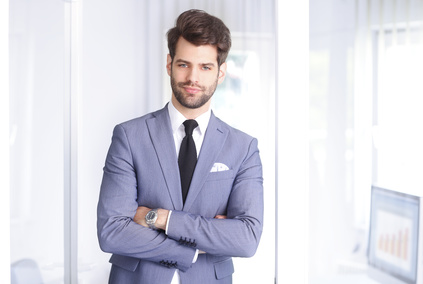 Titulo do trabalho